全校朝会で「具体的目標」を全児童に周知するためのスライド
あいさつ，あったか言葉
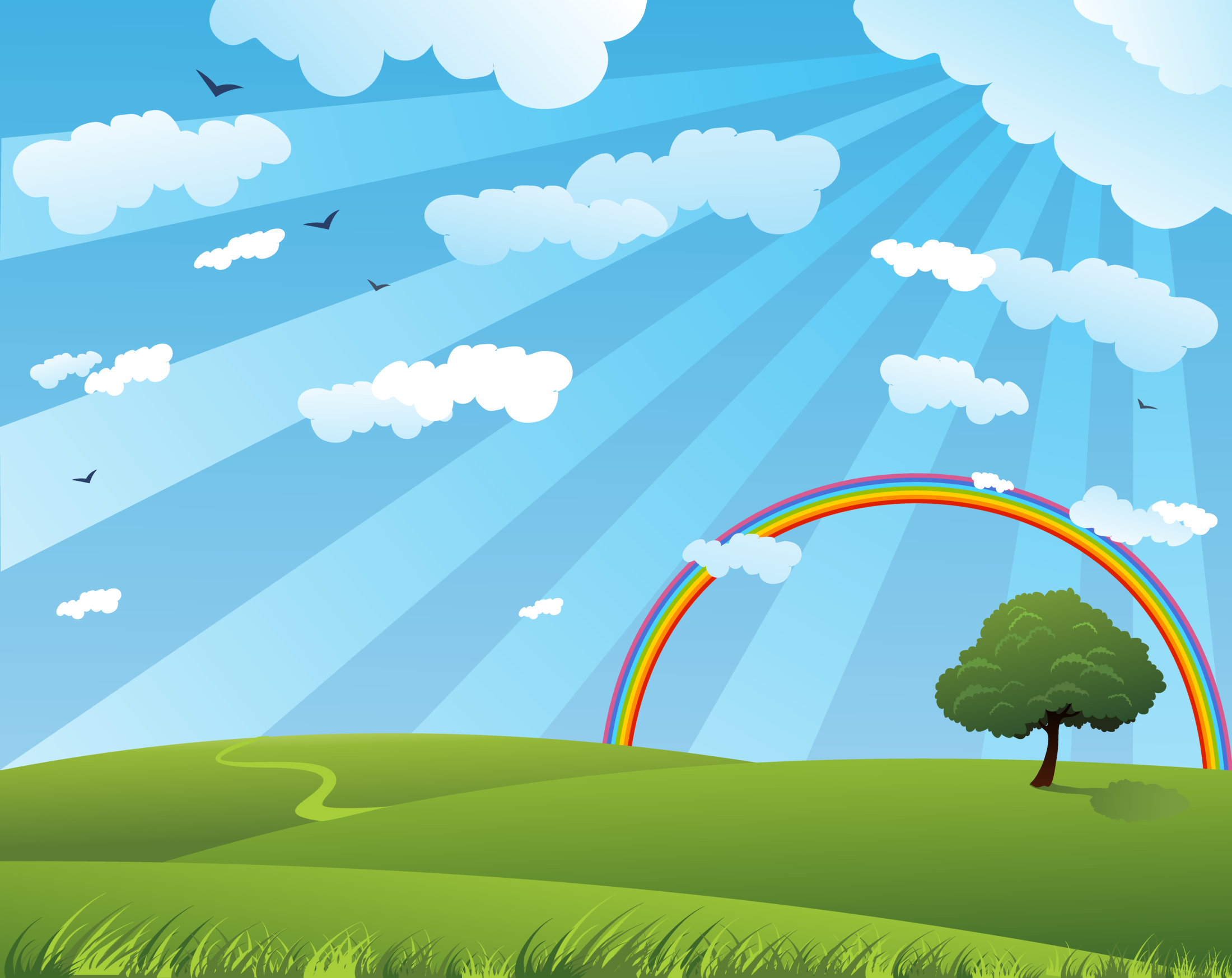 ○○小に　よい風を　どんどん　おこそう
「　　　　　　　　　」プロジェクト
あいさつ
あったかことば
あいさつ
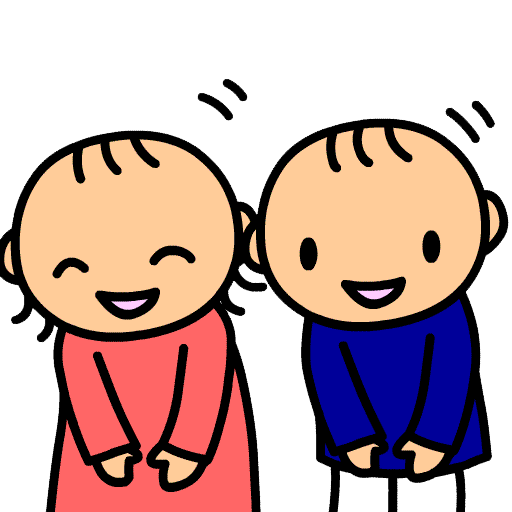 あいさつは人と人をつなぐ
あいさつをすると，おたがいに気持ちよくなる
いろいろな人と仲よくなれる魔法のことば
よい人間関係をきずくきっかけとなる近道
ま ほ う
にんげんかんけい
ちかみち
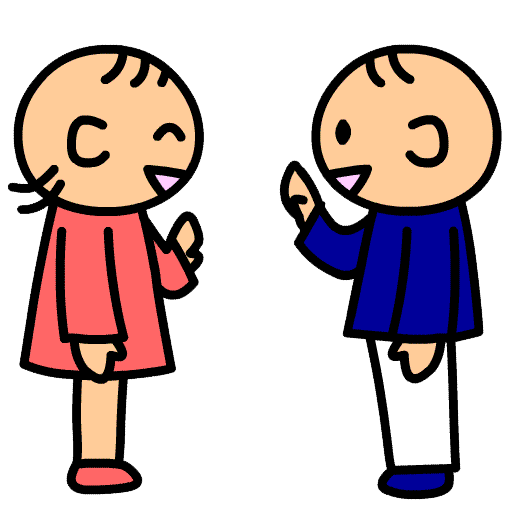 あいての目を見て
えがおで
聞こえる大きさで
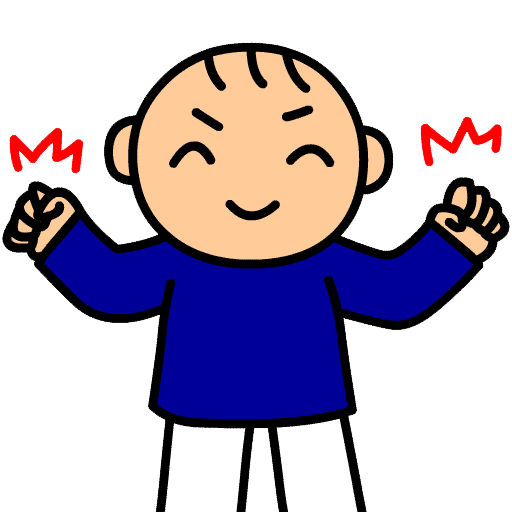 あいさつ
この後
　○○○委員会の人たちが
どうやったらいいのか
お手本を見せてくれます
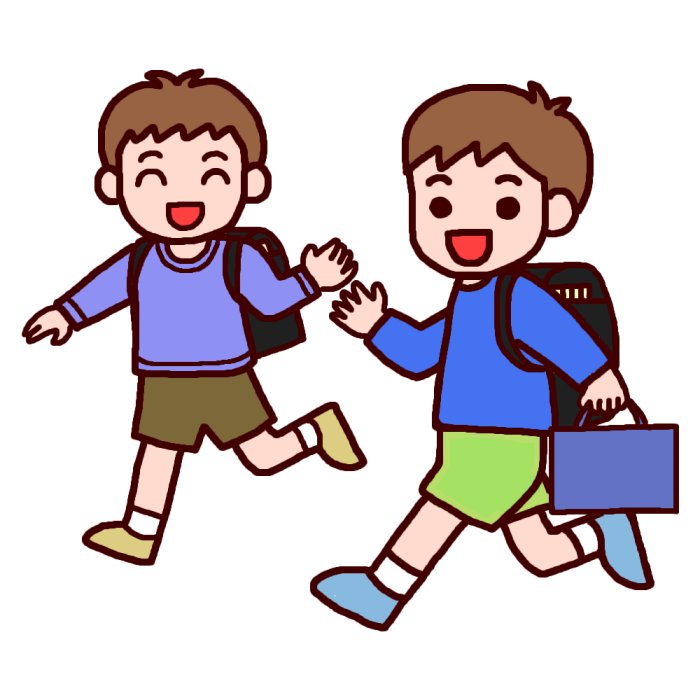 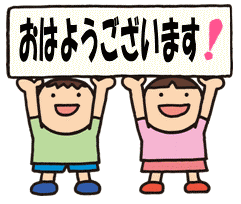 あいさつ
○○○委員会のお手本を

　見ましょう。
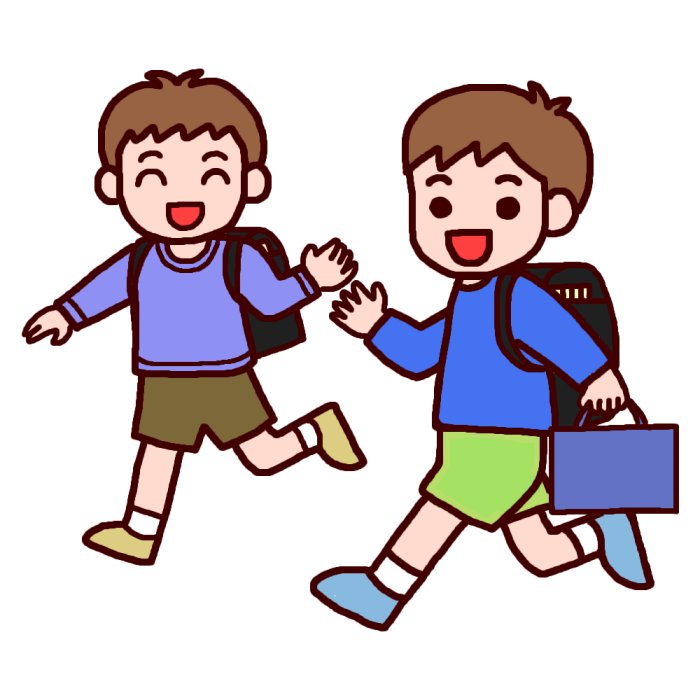 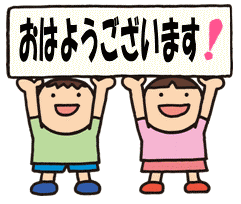 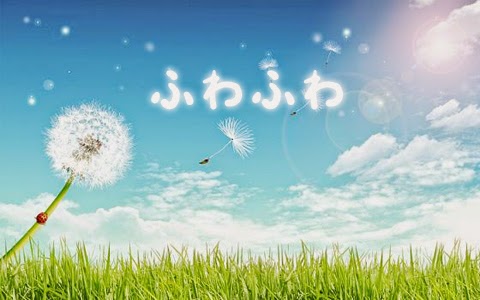 あったかことば
だいじょうぶ
がんばったね
ありがとう
やるね
気にするな！
すごい！
あったかことば
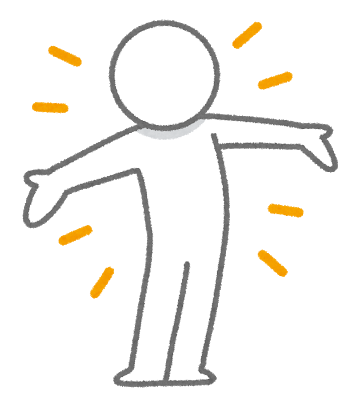 ・あったか言葉を言われたら気持ちがよくなります
・言った人も気持ちがよくなります
・友だちとの仲もよくなります
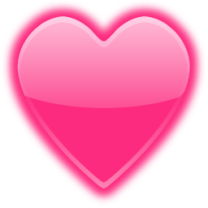 言われた人が他の人にも言って
どんどん輪（わ）が広がると
いいですね